Rapid Response and Business Services
Activities
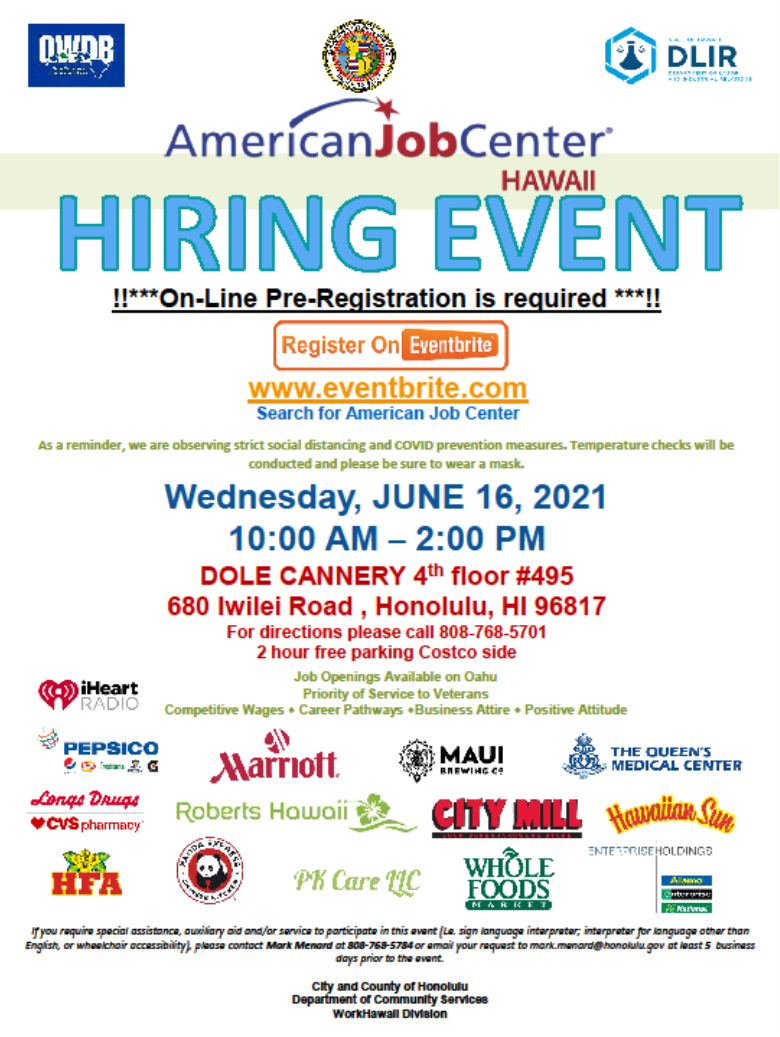 151 Attendees
14 Employers
City Mill, CVS Longs, Enterprise Holdings, Hawaii Food Alliance, Hawaiian Sun, iHeart Radio, Marriott Hotels, Maui Brewing, Panda Express, Pepsi Co, PK Care, LLC, Queen’s Medical Center, Robert’s Hawaii, Whole Foods.  
5 Services Providers
Department of Vocational Rehabilitation (DVR), Waipahu Community School for Adults, Hawaii Alliance of Nonprofit Organizations (HANO), Workforce Development Division (WDD), American Job Center Hawaii (AJCH)
Veteran-Owned Businesses Ranked by the number of employees
Weekly Emergency Support Functions # 6 Mass Care, Emergency Assistance, Temporary Housing, and Human Services (ESF 6) meetings
COVID-19 Disaster Recovery Grants
13 employer worksites
City & County of Honolulu: 6
Hawaii County:  4
Maui County:   3

3 workers started in April